Psychologie a internet
Teoretický úvod do problematiky
Online komunikace a interakce
CMC – computer-mediated communication
ICT usage – information and communication technologies
Digital technologies
Online prostředí
Co bývá zmiňováno?

Relativní anonymita – technická a sociální (Christopherson, 2006)
Aktuální fyzická distance a „překračování časoprostorových hranic“
Chybí některá vodítka (mimika, tón hlasu), jiná naopak přibývají (emotikony, gify, memy…)
Multiplicita interakce
Mnoho informací a materiálů (kvantitativně i kvalitativně); snadno dohledatelné, re-publikovatelné
Větší kontrola vlastní sebe-prezentace
Internet jako sociální prostředí
Internet jako prostředí tvaruje podobu interpersonální interakce

Důsledky pro vztahy a komunikaci v další hodině
Specifika online komunikace
Specifika online komunikace souvisejí s rysy internetu
omezené vnímání
prostředí založené na textu (a vizuální stránce)
fyzická nepřítomnost

Ovlivněna charakterem technologií a jejich  „affordances“
Jaké možnosti nám nabízejí a v čem nás naopak limitují?

Liší se napříč technologiemi (PC, mobil, wearables) a napříč různými prostředími (Facebook, Twitter, TikTok)

Rysy internetu se v čase mění
Nové aplikace, nové způsoby interakce, nové normy
Affordances
Co dané prostředí/materiály/prostředky umožňují dělat?
(viz Bucher, T., & Helmond, A. (2017). The affordances of social media platforms. The SAGE handbook of social media, 223-253)

James Gibson – ecological psychology (1979) (The Ecological Approach to Visual Perception)
Vnímáme prostředí skrze affordances – potenciální možnosti akce
all kinds of action possibilities latent in the physical environment
„the affordances of the environment are what it offers the animal, what it provides or furnishes, either for good or will“
Jako relační aspekt, ne jen aspekt prostředí
Rybník: ryba a srnka; SNS: uživatel a korporát
Affordances
Hutchby (2001) – communicative affordances – funkční i relační
„functional in the sense that they are enabling, as well as constraining“
„Relational as they are drawing attention to the way that the affordances of an object may be different for one species than for another“
Affordances
Vnímané affordances
Norman (1988): „the perceived and actual properties of the thing, primarly those fundamental properties that determine how the thing could possibly be used“
Perceived affordances – většinou jsou vodítka k tomu, jak je používat
znaky a symboly

Důraz na jejich percepci, musí být viditelné
Affordances
Gaver – Technology affordances (1991) – důraz na interakci
I další smysly (co slyšíme, cítíme?)
Affordances nemusí být hned viditelné, mohou být „schované“
Aktivní explorace
„co to umí“?
Affordances
Sociální affordances – „social activities are embedded in and shaped by the material environment“ (Gaver, 1996)
Wellman (2001): „the possibilities that technological changes afford for social relations and social structure“
Změna celých komunikačních struktur
Affordances
Affordances – někdy jen jako charakteristiky technologií
Ale dopad na sociální struktury, interakce

boyd – SNS as networked public – persistence, replicability, scalability, searchability
Schrok (2015), mobilní nástroje: portability, availability, locatability and mulimediality
Media richness theory (Daft & Lengel, 1986)
Richness as the potential information –carrying capacity of data
Důležité pro rozhodnutí k různým typům komunikace, hl. S ohledem na nejednoznačnost a nejistotu
medium’s capacity for immediate feedback 
number of channels and cues
personalization – u příjemce i k odesílateli
language variety (non/verbalní)
Rich média: pomáhají u nejednoznačných sdělení (dodávají emoční kontext)
Lean média: snižují nejistotu (text bez nejednoznačných emoji)
Social presence theory
degree of salience of the other person in the interaction and the con-sequent salience of the interpersonal relationships . . ." (65)
Do jaké míry vnímáme „presence“ dalších komunikačních partnerů?
Jak moc je osoba vnímána jako „real-person“?
Dvě hlavní dimenze (Short et al., 1976)
Intimacy – pocit propojení s komunikačním partnerem (např. oční kontakt, osobnější témata konverzace)
Immediacy – vnímání „vzdálenosti“, psychologická dimenze
Chování v online prostředí
cues-filtered-out approach
I jiné typ  přístupů – liberated approaches

Social Information Processing (Walther,  1992)
Specifické procesy kódování a dekódování závislé na prostředí
emotikony, memy, zvuky, styl a obsah vyjadřování… 
K překonání omezení potřebují čas (vztahy se na internetu vyvíjejí zpočátku pomaleji)
Jsme motivováni k navazování vztahů, komunikace, překročení možných bariér


hyperpersonální komunikace
Hyperpersonální efekt
Co ho umožňuje?
Faktory komunikace
faktory média – omezená audiovizuální vodítka, textová komunikace
faktory na straně odesílatele zprávy – kontrola sebeprezentace 
faktory na straně příjemce – zveličování informací 
omezená možnost zprostředkovat neverbální a kontextové signály → jakákoliv část sociální informace, která „projde“, je příjemcem zveličena 
+ zpětnovazební mechanismy
Díky tomu dochází k idealizaci komunikačních partnerů a pozitivnější komunikaci než v RL

Příště – teorie a hypotézy vztažené k formování vztahů
Jak na toto „nové“ prostředí reagujeme?
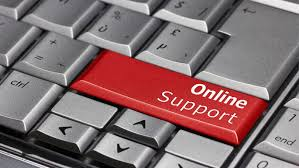 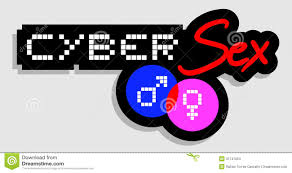 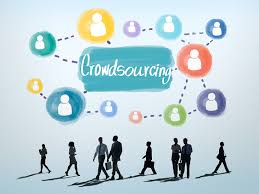 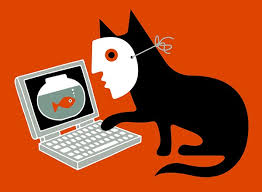 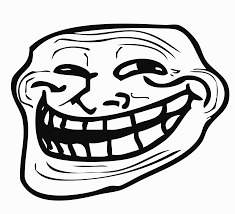 Online disinhibice
Online disinhibition effect 

John Suler (2004) – vznik koncem 90.let; teoretický koncept

Chování se sníženými zábranami
Negativní (toxic)
Agresivní chování, urážky, flaming, trolling…
Pozitivní (benign)
Sebe-odhalování, podpora ostatních, rady, sdílení informací…
Online disinhibice
Podle Sulera 6 rysů internetu přispívá k disinhibici

Anonymita – You Don`t Know Me
Neviditelnost – You Can`t See Me
Asynchronicita – See You Later
Solipsistická introjekce – It`s All in My Head
Disociativní představivost – It`s Just a Game
Minimalizace autority – We`re Equals
Proč má anonymita tyto důsledky?
Alternativní přístup: depersonalizace a zvýšené uvědomění v kategoriích sociální identity (Lea  &Spears, 1991; Postmes & Spears, 1998; Reicher, Spears, & Postmes,  1995)

The Social Identity Model of Deindividuation Effects (SIDE)

Vysvětluje více do hloubky a ve více kontextech působení anonymity
Proč a jak internet používáme? A co to dělá?
Media effects
komunikační teorie, media effects 
Záměrné nebo nezáměrné, krátkodobé nebo dlouhodobé změny ve znalostech, emocích, postojích a chování, které jsou výsledkem používání médií. (Valkenburg & Peter 2013)
Jak nás média uvlivňují
Různé typy efektů (sociální, psychologické..) postoje, chování, názory
Na rovině jedince až makrostruktur
Proč a jak internet používáme?
Uses and gratifications theory (Katz, Blumler, & Gurevitch, 1974)
komunikační teorie
Používáme ty média (a takovým způsobem), která dokážou vyhovět našim potřebám a vedou k uspokojení
Různé potřeby se odráží v různém používání
Vnitřní i vnější incentivy
Předpoklad: nejsme pasivní příjemci – volíme podle vlastních potřeb
jsou i jiné způsoby naplňování potřeb
Proč a jak internet používáme?
Theory of planned behavior (a theory of reasoned action)
Fishbein & Ajzen, 1980; Ajzen, 1985 (a dál)
Důraz na intenci
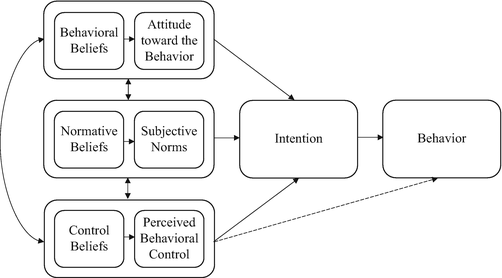 Proč a jak internet používáme?
Theory of planned behavior (a theory of reasoned action)
Fishbein & Ajzen, 1980; Ajzen, 1985 (a dál)
Důraz na intenci
Pozitivní a negativní postoj k chování; zvažujeme důsledky
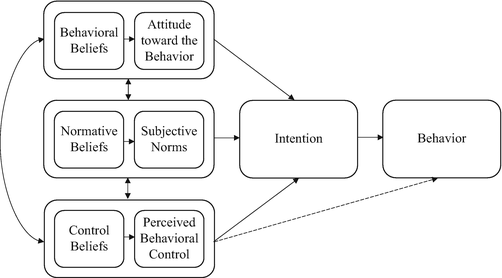 Proč a jak internet používáme?
Theory of planned behavior (a theory of reasoned action)
Fishbein & Ajzen, 1980; Ajzen, 1985 (a dál)
Důraz na intenci
Co ode mě druzí ne/očekávají? Jak na to budou reagovat?
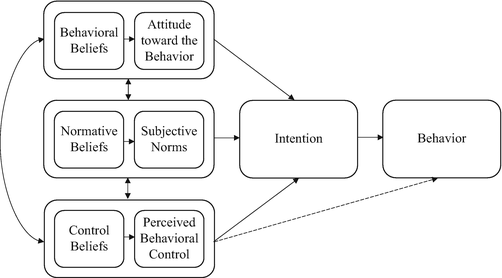 Proč a jak internet používáme?
Theory of planned behavior (a theory of reasoned action)
Fishbein & Ajzen, 1980; Ajzen, 1985 (a dál)
Důraz na intenci
Věřím si, že se dokážu takto zachovat? Mám k tomu prostředky? Jak je to náročné?
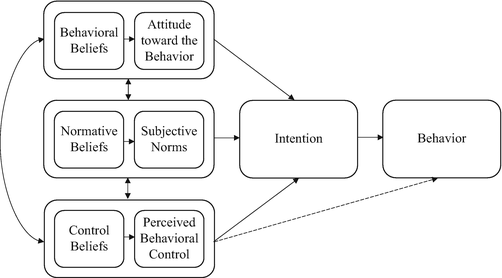 Proč a jak internet používáme?
Theory of planned behavior (a theory of reasoned action)
Fishbein & Ajzen, 1980; Ajzen, 1985 (a dál)
Důraz na intenci
Plán, rozhodnutí se zachovat daným způsobem
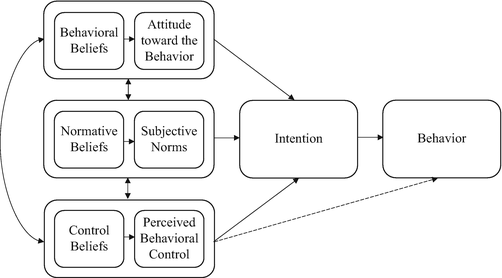 Proč a jak internet používáme?
Technology Acceptance Model (Davis, 1989)
Kdy technologie začneme používat?
 → behaviorální intence je ovlivněna postoji k technologii
 → postoje jsou ovlivněny zejména dvěma důležitými komponenty (+ individuální rozdíly!):
Vnímaná užitečnost – do jaké míry si myslím, že mi technologie k něčemu bude?
Vnímaná „uživatelská přívětivost“ – jak moc energie do používání musím investovat?
Proč a jak internet používáme?
Selective exposure theory (Lazarsfeld, Berelson, & Gaudet, 1948)
Tendence vyhledávat obsah který odpovídá našim postojům, názorům, a vyhýbat se tomu, který mu odporuje
Týká se i celých médií (mainstream TV a „fake news“) 
Na rovině exposure, percepce a retence
Jaké to má důsledky?
Tzv. Media effects – tradice od masmediální komunikace, jak ovlivňují postoje a chování

Jak to vypadá?

Meta-analyses of media effects have typically yielded small to moderate effect sizes that lie between r = 0.10 and r = 0.20, with some deviations. 
For example, as Table 1 shows, meta-analyses of the effects of violent computer games on aggressive behavior have reported effect sizes of r = 0.08 (Ferguson & Kilburn 2009), r = 0.15 (Sherry 2001), and r = 0.19 (Anderson & Bushman 2001, Anderson et al. 2010). Meta-analyses of the effects of health campaigns on health behavior have yielded effects sizes between r = 0.04 and r = 0.15 (Snyder et al. 2004), and those of the effects of media use on body dissatisfaction between r = 0.08 (Holmstrom 2004) and r = 0.14 (Grabe et al. 2008) (Valkenburg, Peter,  & Walther, 2016, p. 317).

Valkenburg, P. M., Peter, J., & Walther, J. B. (2016). Media effects: Theory and research. Annual review of psychology, 67, 315-338.
Valkenburg, P. M., & Peter, J. (2013). The differential susceptibility to media effects model. Journal of Communication, 63(2), 221-243.
Nepřímé a moderační efekty
Do hry vstupují další faktory:
Dispoziční
Vývojové
Sociální
Vliv na výběr média, jeho používání a hodnocení, a důsledek – a další používání

Transactional theories assume reciprocal causal relationships between characteristics of the media users, their selective media use, factors in their environment, and outcomes of media (Bandura, 2009) (in Valkenburg, Peter, Walther, 2016).
Vlastnosti médií(Valkenburg, Peter, Walther, 2016)
Také vliv na efekt médií:
Modalita (např. text, audio, vizuální, audiovizuální)
Obsah (např. násilí, typy postav, charakter argumentu – pravdivost, atraktivita….)
Strukturální vlastnosti (různé efekty, rychlost, zpětná vazba, gamifikace)
Nepřímé, moderační, transakční efekty
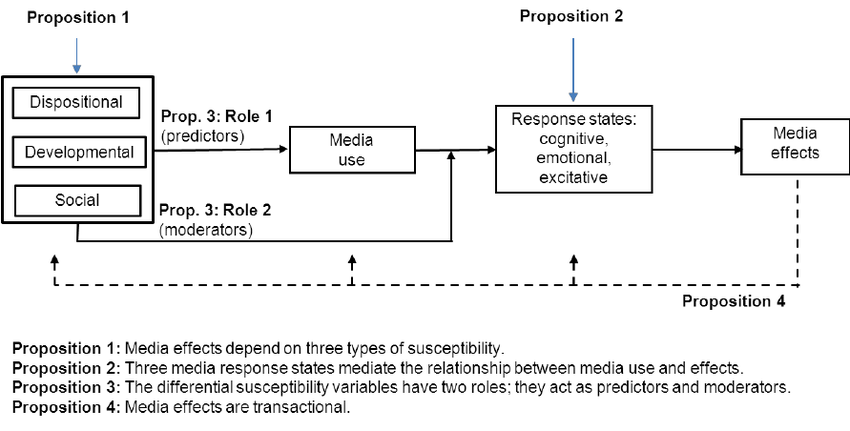 Jak tedy o „psychologii internetu“ uvažovat?
FUTURE: aplikace na well-being
DIFFERENTIAL SUSCEPTIBILITY VARIABLES
Smahel, D., Gulec, H., Lokajova, A., Dedkova, L., & Machackova, H. (2022). The integrative model of ICT effects on Adolescents’ well-being (iMEW): The synthesis of theories from developmental psychology, media and communications, and health. European Journal of Developmental Psychology, 1–18. https://doi.org/10.1080/17405629.2022.2135501
Demography: age, gender
Developmental tasks: 
identity exploration, sexuality
ICT ACTIVITIES
WELL-BEING & DEVELOPMENTAL GOALS
Risky and protective factors (behaviors)
Traits, Mood:
introverted, depressivity
SHORT-TERM EFFECTS
LONG-TERM EFFECTS
individual
Online interaction
Content consumption
Cognition, Motivation, Skills:
awareness about risks
Physical well-being
Physical well-being
Risky activities
Family, peers, community
Opportunities and
activities enhancing well-being
Psychological well-being
Psychological well-being
Clusters of online activities (behaviors)
Developmental tasks: 
friendship, relationships
Risky and protective factors (behaviors)
social
Role models, social support 
and social control
(Non)secure online behavior
Social well-being
Social well-being
Activities related to developmental tasks
Culture, 
Values and norms related to adolescent’s development, 
Media, Technology provision
country
moderators/mediators
reciprocal effects
[Speaker Notes: 1 awareness (EUKO), perceived susceptibility and severity
2 e.g. emotional problems
3 mesolevel from EST
same arrows to the risky behaviours online as in individual level (I didn’t draw it for the sake of legibility)

DSMM black, PBT red, EST blue, HBM green]